Inserting the fibers
J. Jiao for SDU Group
Method
According to Alessandra’s (ALICE Group) suggestion.
Separate the fibers into 3 groups based on the distance between the inserting hole and center of the end plate.
30.1
32.9
44.3
5.4
30
46.2
34
32
56.5
Positioning hole
Steel pods inserting hole
End Plate
Method
Based on the nearest distance of each groups, the length of fiber between the gland and module is determined
(unit：mm)
100
32.9
Redundancy：15
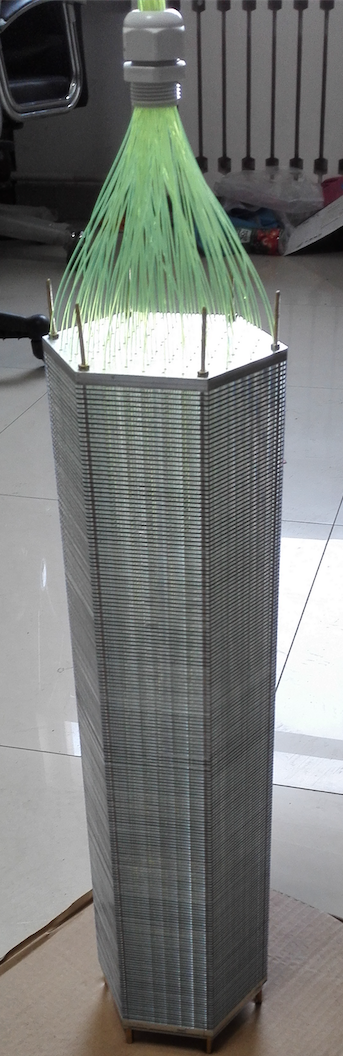 Gland：35
5.4
Inner:     101(100.2)
Middle: 106(105.3)
46.2
Outer:    111(110.2)
Length of Module: 458
Totle length of fiber:
Inner:     608
Middle:  613
Outer:    618
Thinkness of end plate: 6
Operation
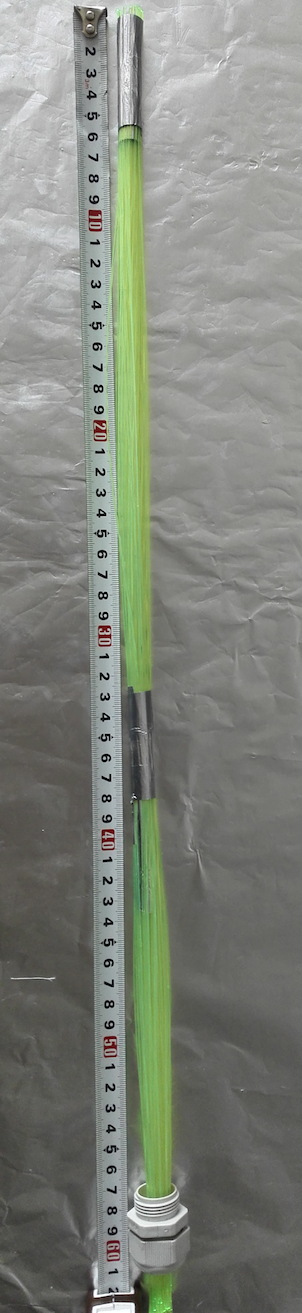 Cut fibers to specified length
Plate the unbundled end of fibers
Bundle the fibers (from inner group to outer group)
Glue the bundled end
Cut and polish the bundled end of fibers
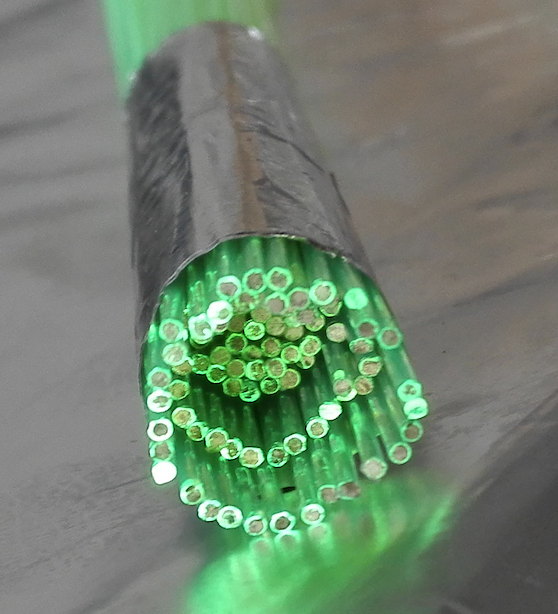 Bundled end
Unbundled end
Unbundled end
Operation
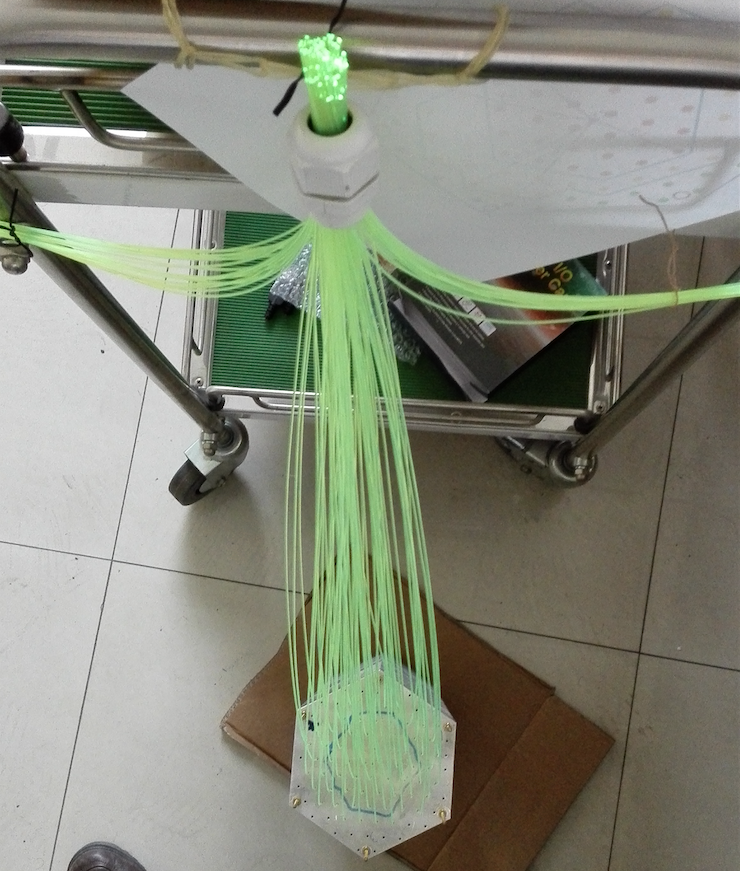 Hang the fiber bundle with the gland
Separate the outer group fibers into left and right parts, bundle them respectively.
Then do the same thing to the middle group fibers.
Insert fibers into the module (~15cm this time) from inner group to outer group to avoid to tangle the fibers together.
Then push the bundled end of fibers to insert them to the bottom of the module.
Module
Operation
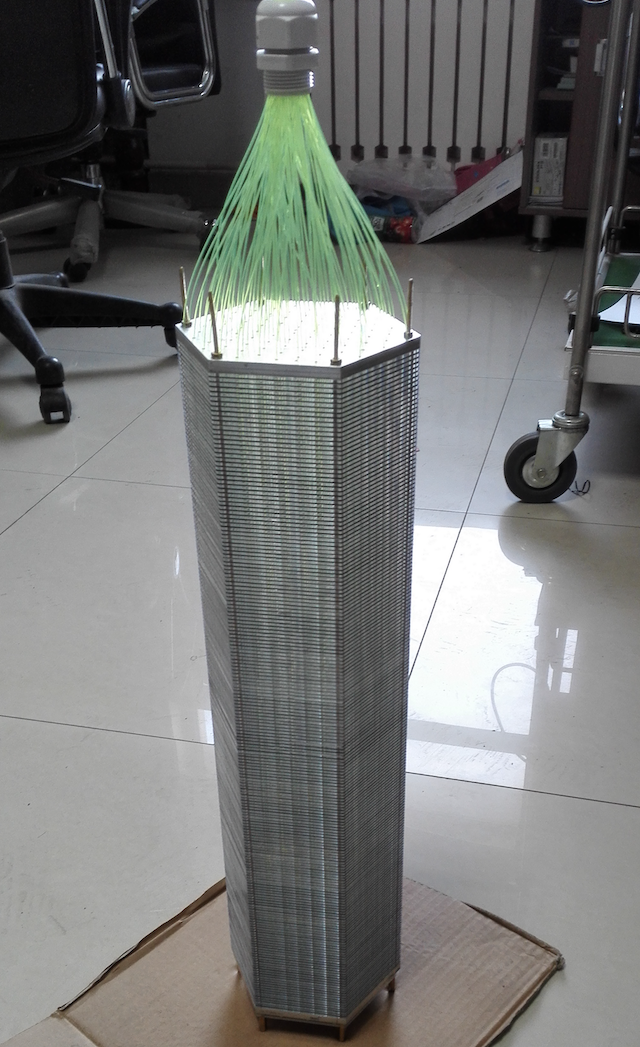 ~45 minutes to insert all the fibers this time
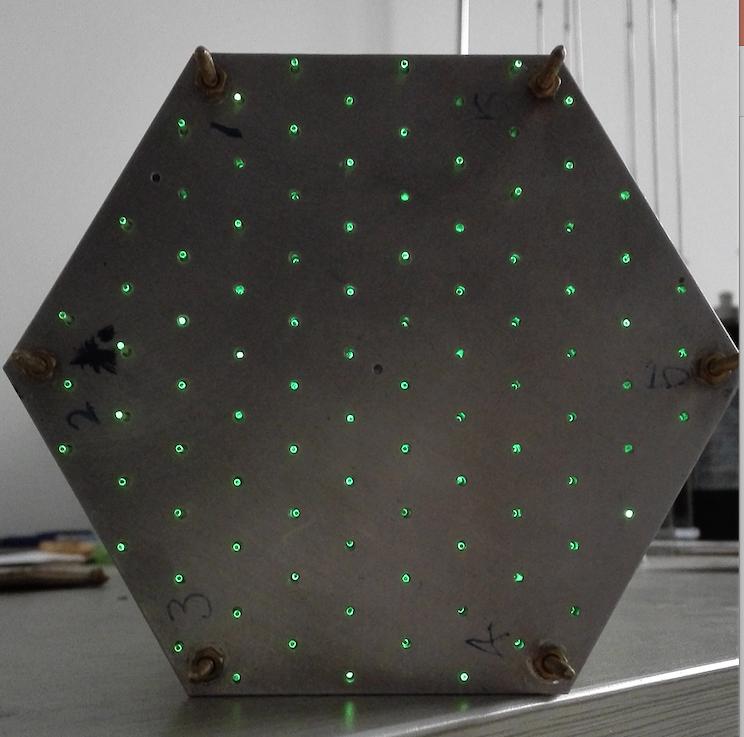 This end
Pros. & Cons.
Thanks!
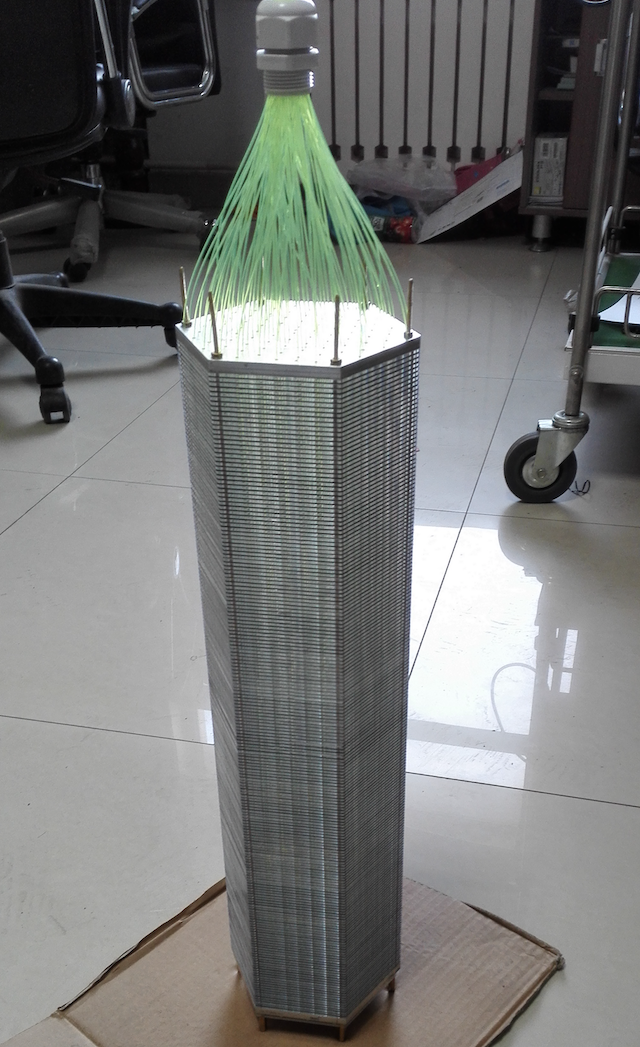 cap
Pros.:
Only 3 different length of fibers
Simple shaping
Avoid to tangle the fibers together
…
Cons.:
?
Need to be improved:
Use end plate with no holes
Need a cap 
provide force to ensure that all the fibers to touch the botteom
End plate